Some of Chap 17
Displaying Text
There ae 5 steps. The first 3 steps are optional.
1. Declare an object of type PFont
The PFont stores font data.
PFont f;
loadFont() helps to insure the font is available. To see the spelling of fonts on your computer create list with printArray(PFont.list());
2. Specify a font by referencing its name   
f = createFont(Helvetica, 16); 
It takes two arguments: the name and size.  You can still adjust size later, but it’s best to start out with a size.
3. Specify the font   
textFont()
This function is used to define the current font to display. It takes two arguments, the font variable and text size.
4. Specify a color 
The fill() function colors the font.
5 Call the text() function 
 The text() function has 3 arguments: 
The text to be displayed, the x and y coordinates.
First Try:
See example 17-1. 
It’s okay to open from website because you’ll get a chance to make your own creation in a minute.
Short Exercise
Create a 400 X 200 px screen displaying: 
Your name and date right aligned
Create a string variable to hold the text: “This Chapter is about Text”. Center aligned this text 
Use 2 different fonts and sizes 
It would look similar to this. 
(Not to pass in)
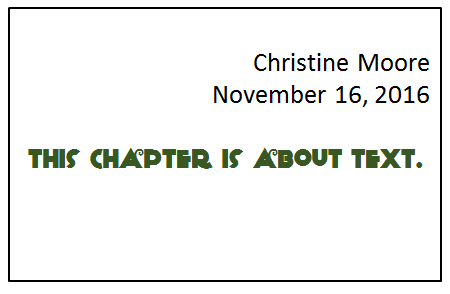 Another function
Use textWidth() to determine the length of your centered text, i.e. the string.
Animated Text
Take a look at example 17-2, which you did your own version of. 
Then we’ll create a simple animation following pages 368-9.
About next 3 slides:
Rotation is from Chapter 14, and we will cover it 
formally later.
About Rotation in Processing
Processing measures degrees or radians  of a circle differently:
0 degrees/radians is located on the right side of the circle as expected.
However, it increases in the clockwise direction rather than counterclockwise. 
Angles can be specified:
in radians, 
in degrees (by converting into radians), 
or by special names of common angles, stored as variables.
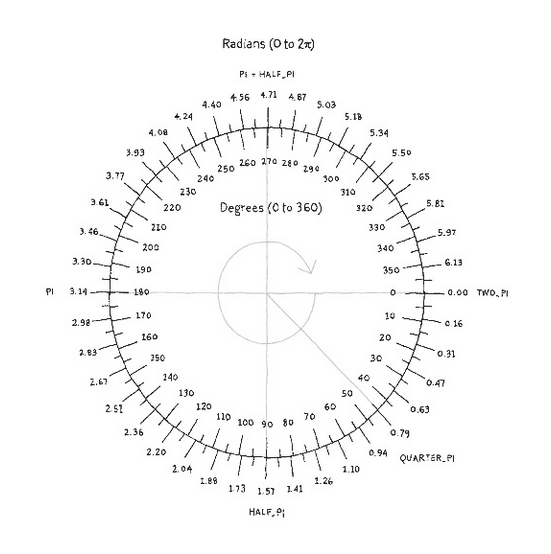 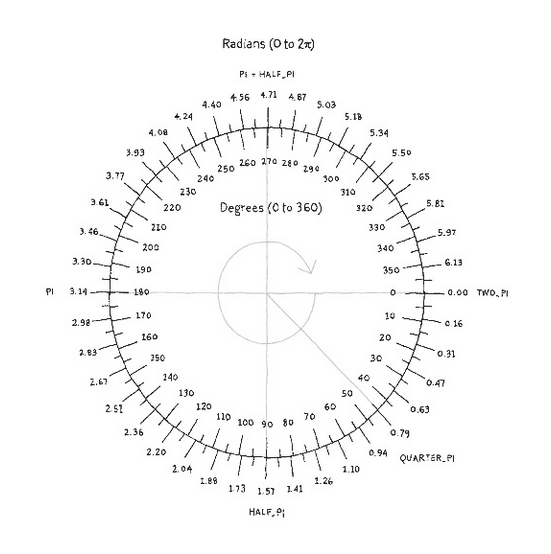 Basic Rotation Programming
Use rotate() to rotate shapes
It uses one argument – the angle measured in radians 
It rotates clockwise.
A simple example:

rotate(radians(45)); 
rectMode(CENTER); 
rect(50, 50, 25, 50);
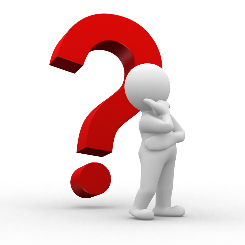 Why is it acting that way
Where is the point of origin.
Formula to convert degrees to radians:
More Information:
Function to convert degrees to radians:
Processing has a built-in function: radians()
Example: rotate(radians(45)); 

Also, there are constants for common values: TWO_PI, QUARTER_PI, HALF_PI, PI 
Example: rotate(QUARTER_PI);
Add Some Motion
/*In this sketch, the point of origin is shifted
  to the center with translate(). 
  Also, it rotates 1 degree each time thru draw()  
*/
float spin = 0; 

void setup() { 
}

void draw() {
  background(170);
  fill(#339900); 
  translate(width/2, height/2); 
  rotate(radians(spin++)); 
  rectMode(CENTER); 
  ellipse(0, 0, 20, 80); 
}
Funprogramming example
//remix of funprogramming.com #27. See the original as well 

float r = 0;

void setup() {
  size(400,400);
  background(10);
  noStroke();
}
void draw() {
  translate(width/2, height/2);
  fill(#ffcc33);
  rotate(r);
  float circle_size = 5;
  ellipse(50+ r, 10, circle_size, circle_size);
  r = r + 0.5;
  println(r);
}
Example 17-5
Now, examine and remix this example on page 374.  Nothing new. 
Let’s look at pages 375-376  also. Displaying text individually can have implications for future designs.